স্বাগতম
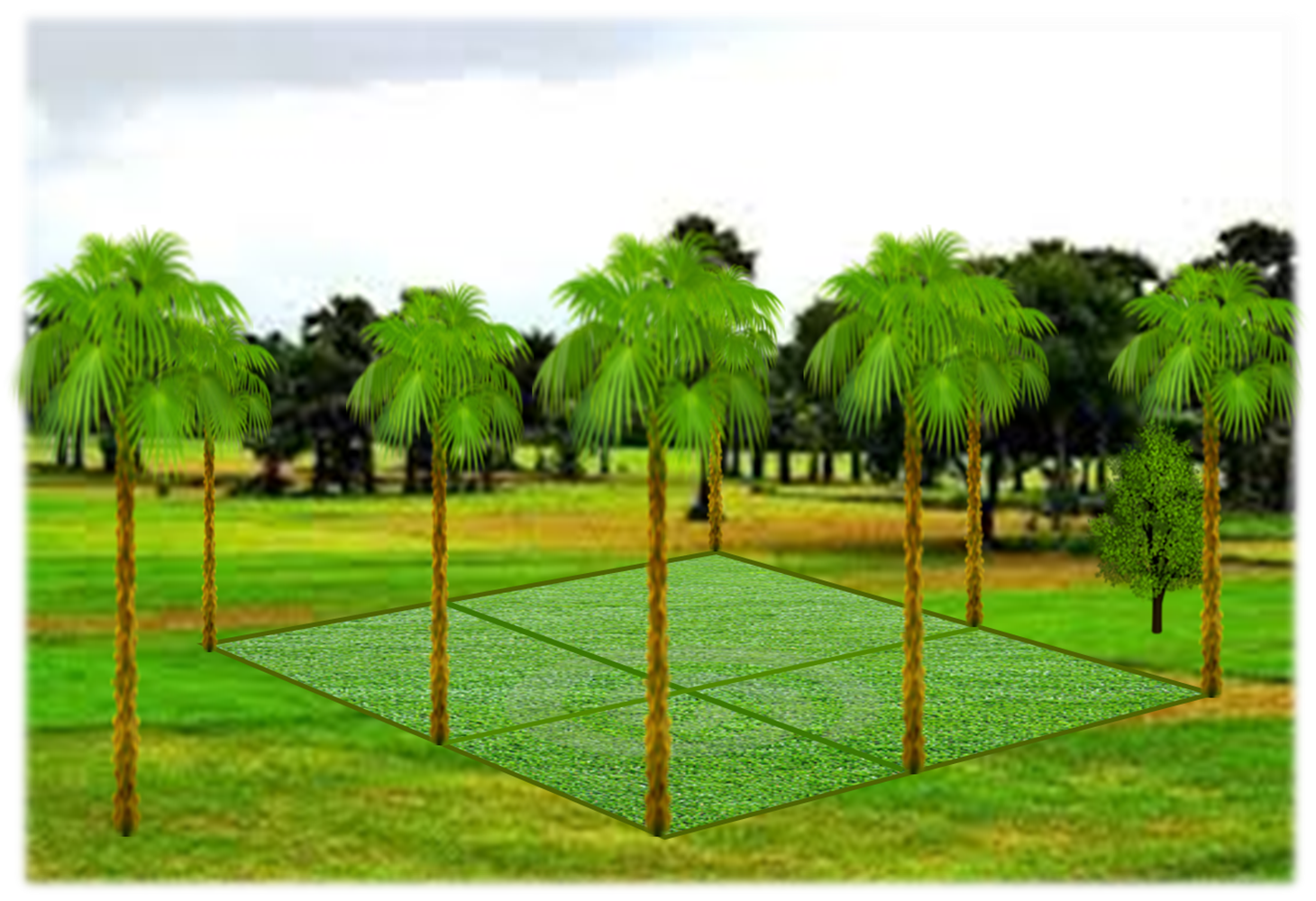 পরিচিতি
মোঃ  তারেক আহমদ
সহকারী শিক্ষক (বিজ্ঞান )
রাউৎগাঁও উচ্চবিদ্যালয় ও কলেজ
গনিত
৭ম শ্রেনী
অধ্যায়-৫
অনুশীলনী-৫.১
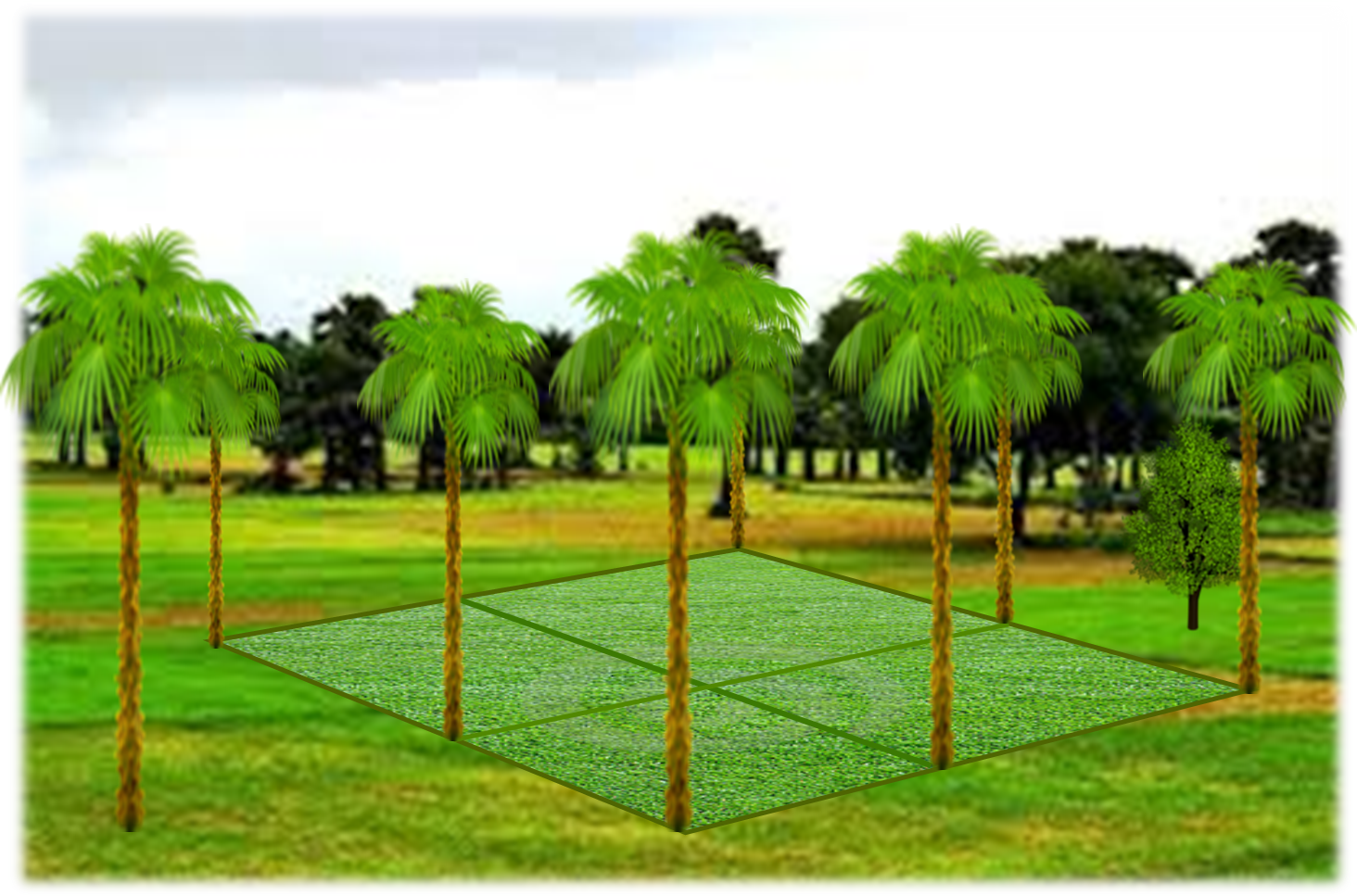 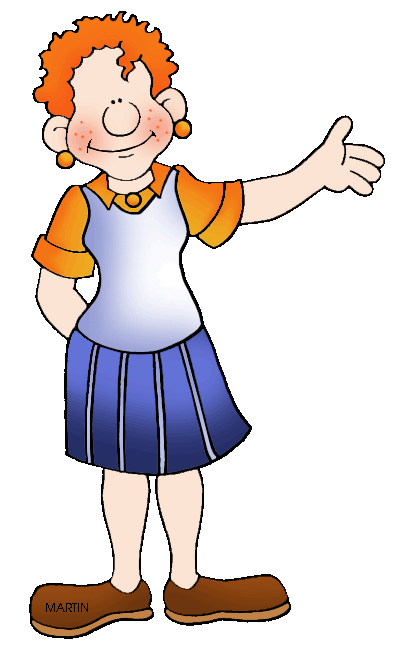 3
3
2
2
3
3
2
2
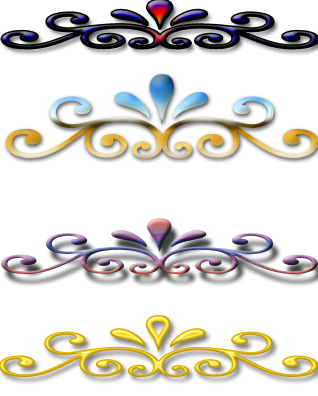 দুটি বীজগণিতীয় রাশির যোগফলের বর্গের সূত্র ও এর প্রয়োগ
-: শিখনফল :-
১। দুটি বীজগণিতীয় রাশির যোগফলের বর্গের সূত্রের বর্ণনা  করতে পারবে ।
২। দুটি বীজগণিতীয় রাশির যোগফলের বর্গের সূত্রের প্রয়োগ  করতে পারবে ।
a
b
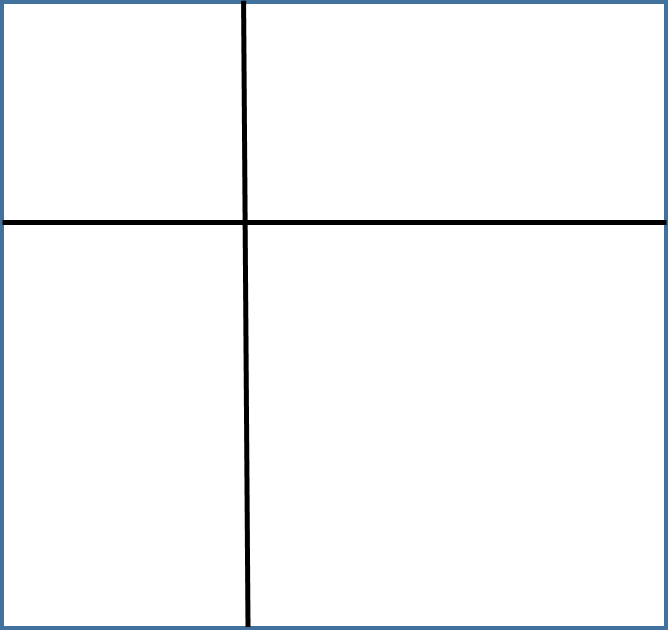 ৩
ab
a
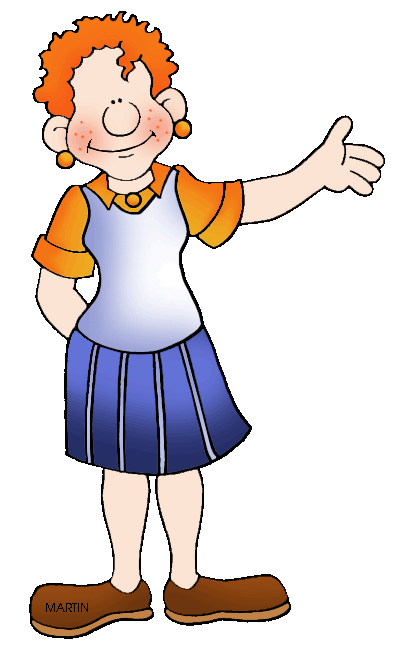 ১
ab
b
২
৪
a
b